Aim of the session:
By the end of the session learners will be able to
talk about holiday 
Introduce yourself
meet each other and have induction
talk about the weather today
talk about hobbies (recap)
talk about ILPs –Individual Learning Plan and do diagnostic assessments
set smart targets
Tell about your holiday.
What did you do?
Where did you go?


Seaside?
Camping?
Picnic in the park?
Going abroad?
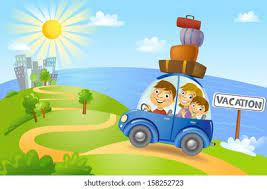 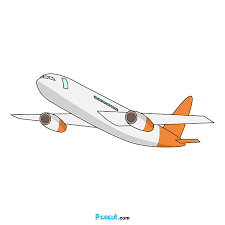 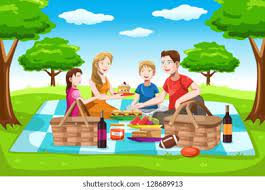 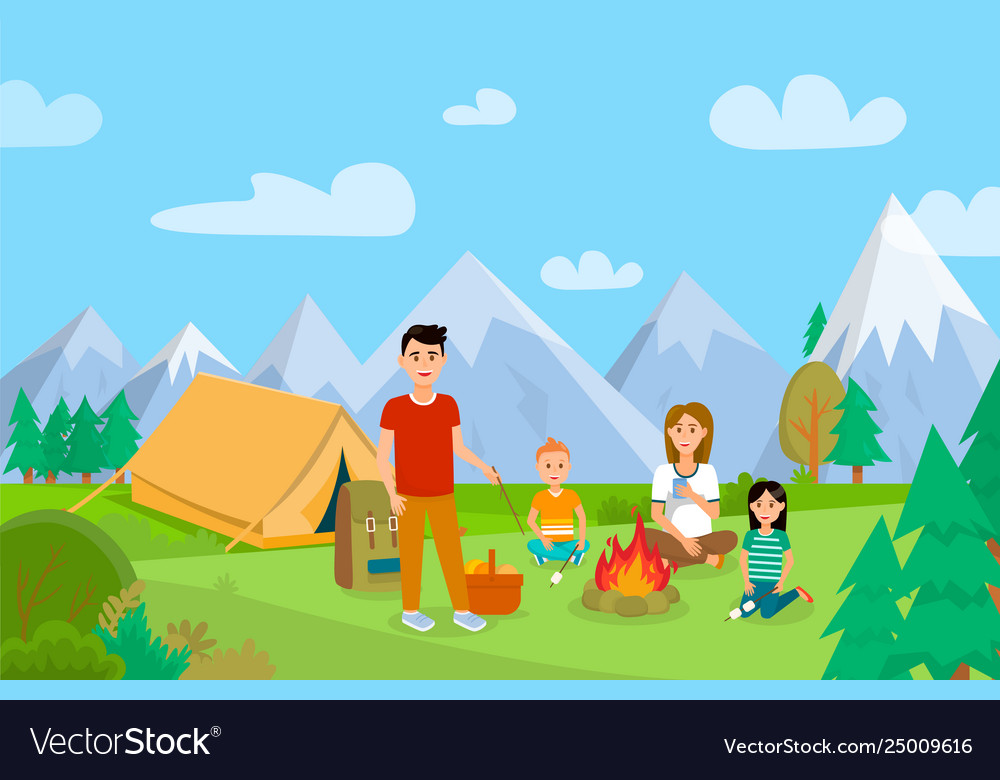 What’s the date today?27/09/2021The twenty-seventh of September
What’s the day today?
Monday
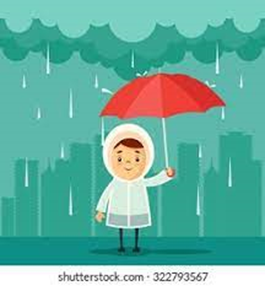 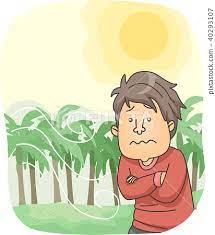 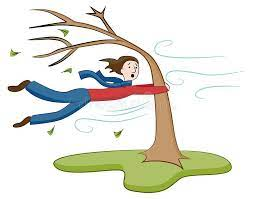 rainy
windy
cool
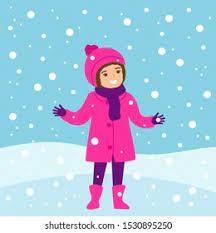 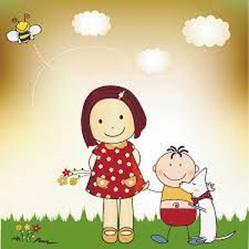 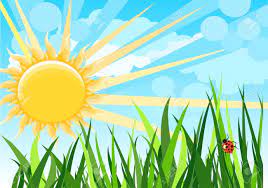 warm
sunny
snowy
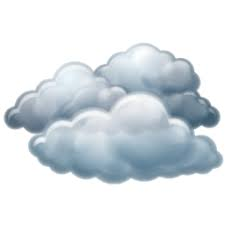 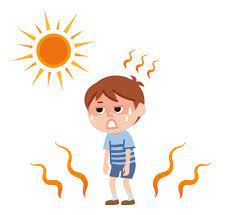 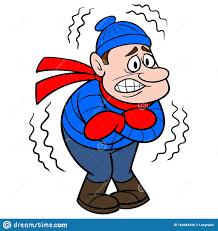 cloudy
hot
cold
The weather
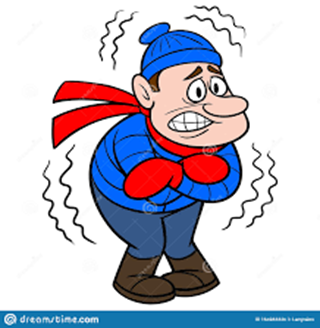 How is the weather today?
What is the weather like today? 

It’s rainy, cloudy and windy. It’s gloomy.
It’s miserable.

It was sunny in the morning but now it is cloudy and raining.
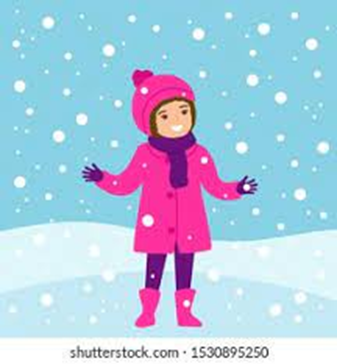 1- It’s Monday.                                         It was Sunday.
2-It’s September.				It was August.
3-No, it isn’t.				Yes, it was.
4- I am at home.                                       I was at home.
Hobbies-playing football, watching TV, running, singing, playing the guitar, playing the piano, walking, swimming, painting, sewing, gardening, driving, listening to music
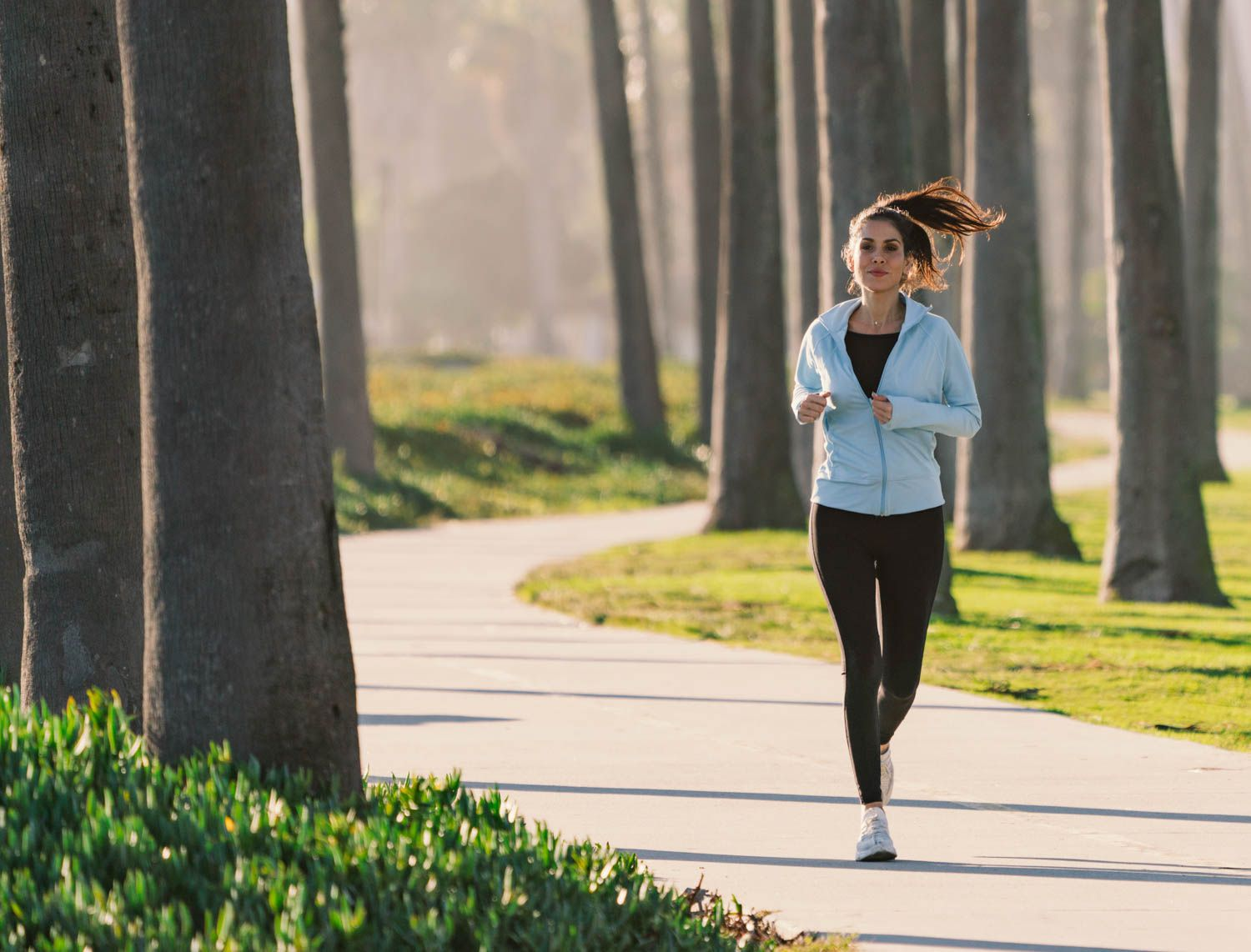 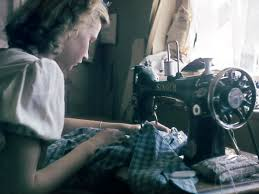 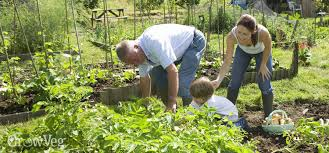 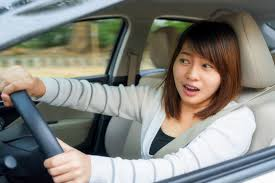 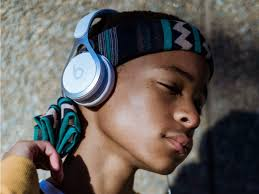 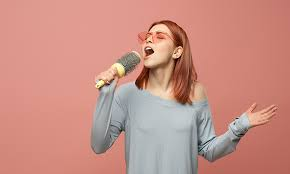 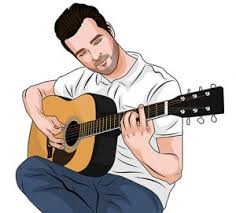 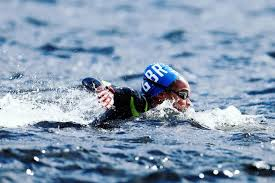 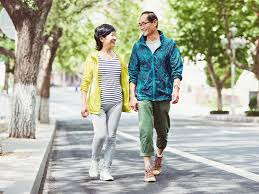 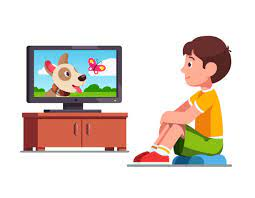 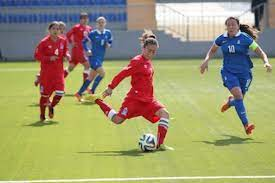 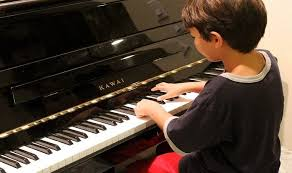 Likes/dislikes
I like ……ing.  = I like shopping.
I like to Verb  = I like to shop.
I like painting. = I like to paint.
I like playing football. = I like to play football.
I like sewing. = I like to sew.
I like gardening. = I like to do gardening.
To shop=Verb
Shopping= noun (gerund)
Likes
I like ……….. football. = I like to ……. football.
I like to ………… music. = I like ………….. music.


Dislikes
Likes/dislikes
https://www.liveworksheets.com/worksheets/en/English_as_a_Second_Language_(ESL)/Likes_and_dislikes/What_do_you_like_to_do$_bf1631528fk
activities
I like to + Verb.
https://www.liveworksheets.com/worksheets/en/English_as_a_Second_Language_(ESL)/Likes_and_dislikes/Do_you_like_to_------------$_1_uk424716kh
https://www.liveworksheets.com/sa1556529jd
What’s a verb?    What’s a noun?
Verb                             noun            noun
Go                                 banana       going          I like bananas. 
Come                            house          coming
Wait                               hospital
Take                               bottle
Eat			Ice-cream
Sleep                             apple
Cook                              pen
I like  + noun
https://www.liveworksheets.com/worksheets/en/English_as_a_Second_Language_(ESL)/Likes_and_dislikes/Do_you_like$_uq1265124ul
I like  + noun
Look at the picture and guess the expression. Then practise the full sentence.
https://www.youtube.com/watch?v=i7s9wWNkOpc
https://www.liveworksheets.com/worksheets/en/English_as_a_Second_Language_(ESL)/Free_Time_activities/Things_i_like_doing_jd1228676vx
My name is ………………

I am from …………….  but I live in ……………………

I am a…………….

I have ………………………………….

I like ……………

I don’t like …………….

My favourite food is ……………….

I want …………………………..
About me
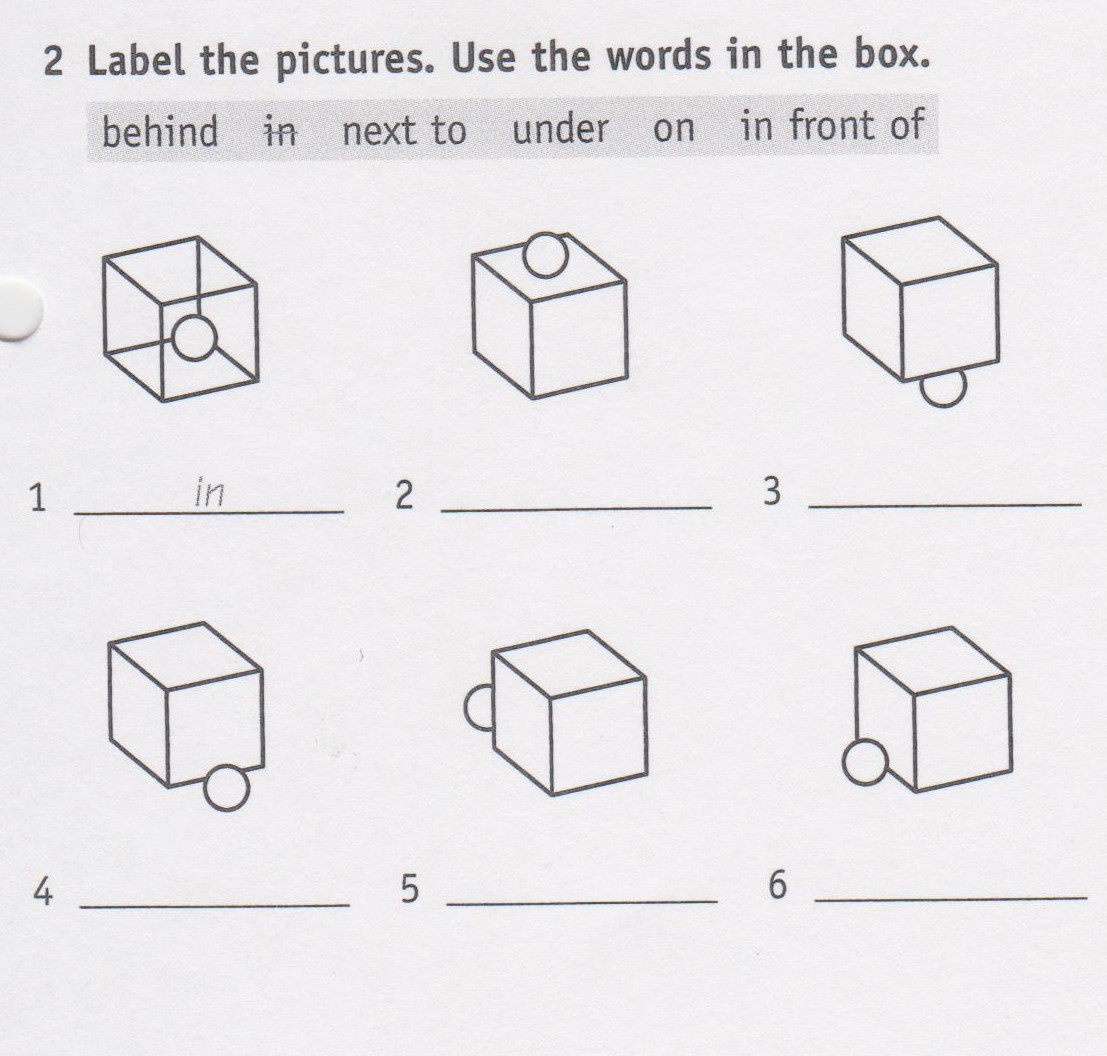 1- in
2-
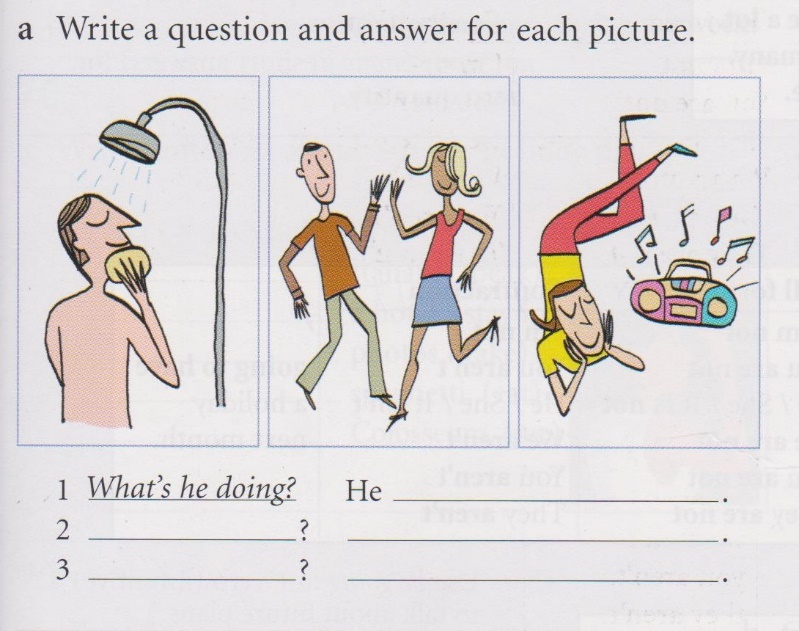 1- What’s he doing?
He…….
2-